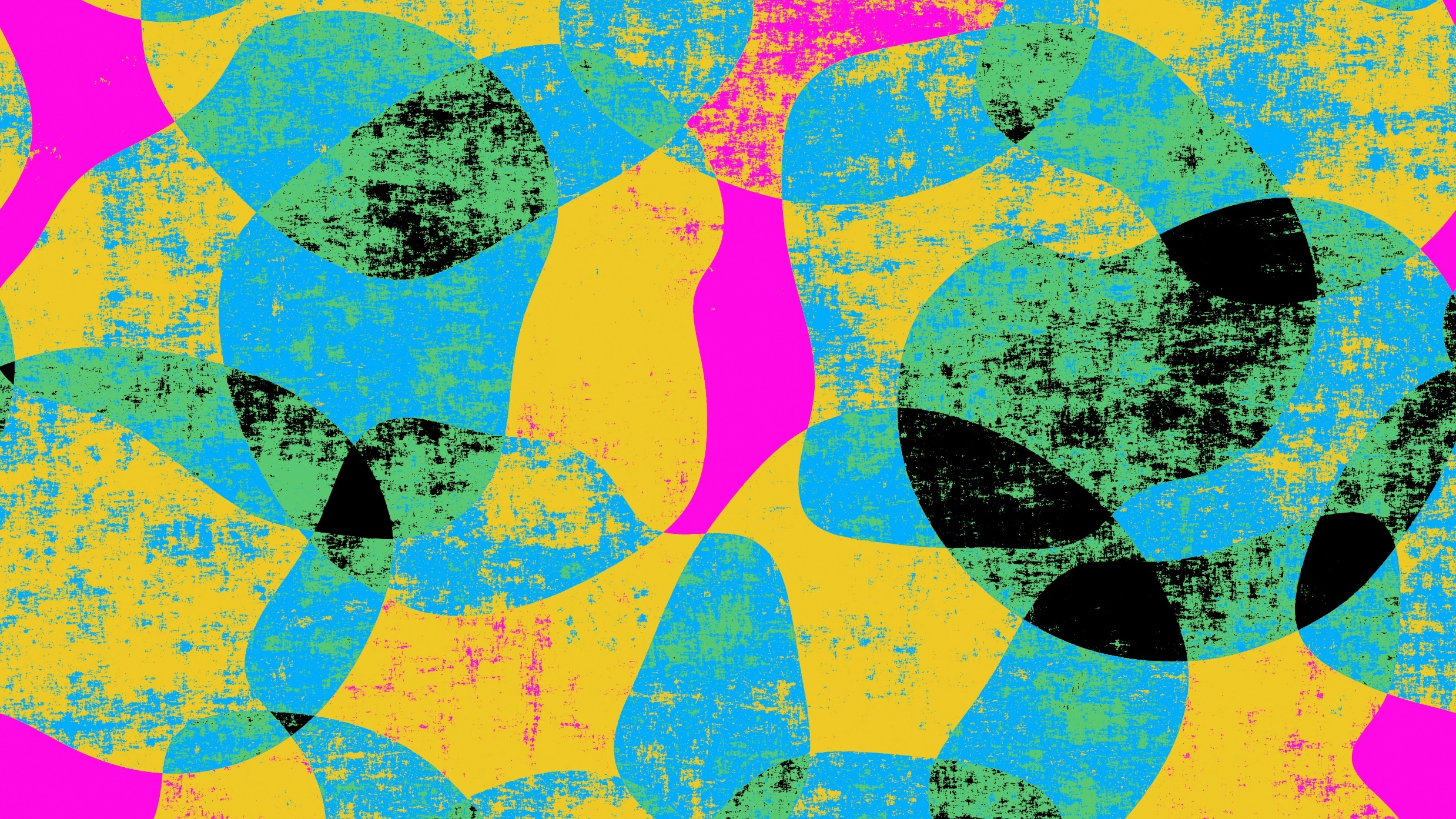 DEI: Moving Forward with Cultural Humility
Linda Lindeke PhD
Mary Benbenek PhD
[Speaker Notes: Both Introduce selves
Talk about being here 6-7 years ago for a discussion of cultural humility vs cultural competence, now we advance the conversation in the context of diversity, equity and inclusivity]
Objectives
Define cultural humility
Examine barriers to implementing cultural humility
Explore how cultural humility can improve patient care, safety and experience
Review the new AACN Essentials relative to diversity, equity and inclusion (DEI)
Discuss how cultural humility might support strategies to enhance DEI within the nursing profession and within healthcare systems
[Speaker Notes: Mary]
Cultural Humility
Focuses on self-reflection and self-critique of personal values and beliefs
Acknowledges values and beliefs of other cultures
Builds on uniqueness of cultures
Creates mutually beneficial care model for RN and patients, families, communities
Requires us to examine our assumptions, suspend judgment and ask questions
[Speaker Notes: Linda
A personal lifelong commitment to self-evaluation and self-critique whereby the individual not only learns about another’s culture, but one starts with an examination of her/his own beliefs and cultural identities
Recognition of power dynamics and imbalances, a desire to fix those power imbalances and to develop partnerships with people and groups who advocate for others
Institutional accountability*]
Challenges to Cultural Humility
Existence of stereotypes and bias
Time constraints within clinical settings
Institutional policies and procedures
Educational inadequacies
Limited shared language abilities
Failure to understand and appreciate cultures different from our own
Political and societal events
Lack of multicultural standardized patients for professional education
Lack of cultural role models among leadership and providers
Required life-long learning
[Speaker Notes: Mary
I Resistance/denial  II Curious Explorer  III  Critical Thinker  IV  Leader/Teacher  V Champion
General questions: can you think of challenges to cultural humility personally, professionally, insitutionally]
The Difference between Cultural Competence and Cultural Humility
[Speaker Notes: Linda]
Practicing Cultural Humility
Ask yourself questions
Be curious
Keep an eye out for unconscious bias
Partner with the other person
Practice active listening
Supplement with cultural knowledge
Treat individuals with respect and kindness
Partner with stakeholders
[Speaker Notes: Mary
What other ways can you think of that might reduce bias and foster cultural humility?]
Let’s Talk about Bias
What is bias?
Unreasoned or unfair distortion of judgment of a person, group, or thing by an individual or system
Harvard Implicit Bias Project
Is bias a natural human reaction?
When does bias become prejudice?
How does bias lead to inequities in healthcare or health outcomes?
How does bias interface with cultural humility?
[Speaker Notes: Linda
Cognizant/Aware of biases  Able to articulate biases  Awareness of conscious bias can lead to changes in verbal communication, but not nonverbal
Small group discussion

Automatic reaction/emotion to people, groups
Serves as a barrier to understanding disparities]
Identified Areas of Bias
Age
Disability
Education
Language
Ethnicity
Health status
Disease/diagnosis
Social contact
Insurance status
Obesity
Race
Socioeconomic status
Sexual orientation
Skin tone
Substance use
(Source: Conscious and Unconscious Biases in Health Care: A focus on lupus. Created by the NCCC for ACR Lupus Initiative. Retrieved on 4/19/15 from http://thelupusinitiative.org/cmece   Slide Source:© 2015  ‐ National Center for Cultural Competence)
[Speaker Notes: Mary]
The Way Forward
Cultural Health National Standards (https://thinkculturalhealth.hhs.gov/clas/standards )
Goal: Provide effective, equitable, understandable, and respectful quality care and services that are responsive to diverse cultural health beliefs and practices, preferred languages, health literacy, and other communication needs.
Principles
Governance, Leadership and Workforce
Policy, practices and allocated resources
Recruitment, promotion and support
Education
Communication and Language Assistance
Engagement, Continuous Improvement and Accountability
Culturally and linguistically appropriate goals, policies and management accountability
Ongoing and regular assessments of progress, community needs and health assets
Partnerships with stakeholders to design, implement and evaluate policies, practices and services
[Speaker Notes: Mary]
AACN Essentials 2021
American Association of Colleges of Nursing (AACN) Essentials: Emphasize the Concept: Diversity, Equity, and Inclusion across all levels of nursing
Diversity definition: 
1. the state of being diverse; variety.
2. the practice or quality of including or involving people from a range of different social and ethnic backgrounds and of   
     different genders, sexual orientations, etc
Equity definition:
1. the quality of being fair and impartial.
Inclusion:
the action or state of including or of being included within a group or structure
the practice or policy of providing equal access to opportunities and resources for people who might otherwise be excluded or marginalized, such as those who have physical or intellectual disabilities and members of other minority groups.
The Oxford Language Dictionary
[Speaker Notes: Linda
Shifting U.S. population demographics, health workforce shortages, and persistent health inequities necessitate the preparation of nurses able to address systemic racism and pervasive inequities in health care. 

Diversity, equity, and inclusion require intentionality, an institutional structure of social justice, and individually concerted efforts. 

Diverse and inclusive environments allow examination of any implicit or explicit biases

Requires nursing and institutions to critically evaluate policies, processes, curricula, and structures for homogeneity, classism, color-blindness, and non-inclusive environments through all spheres of care: disease prevention/promotion, chronic disease, regenerative and restorative care, palliative and supportive care]
The Facts: The Nursing Profession
Brookings Institute 2020
More than 40% of the U.S. population now identify as people of color.
Minority populations will become the majority by 2045
National Council State Boards of Nursing 2020
Nurses from minority backgrounds represent 19.4% of the registered nurse (RN) workforce
National Sample Survey of Registered Nurses 2008
RNs from minority backgrounds are more likely than their white counterparts to pursue baccalaureate and higher degrees in nursing
AACN Report 2021-2022
Minority students:
40.8% entry-level baccalaureate
38.9% MS
35% Research-focused
38.9% DNP
[Speaker Notes: Mary]
The Facts: The Healthcare System
Statistics
Non-white patients receive fewer cardiovascular interventions and fewer renal transplants but numbers are changing (US News and World Report, 2022)
Age-adjusted breast-cancer mortality is about 40% higher among Black women than among non-Hispanic White women (NEJM, 2022)
Black men have worse outcomes to prostate cancer than white men (Translational Andrology and Urology, 2018)
13 of 14 studies examining implicit anti-Black bias found that health care professionals tended to possess low to moderate levels of negative associations with Black Americans (American Journal of Public Health, 2015).
Black women 3 times more likely to die in pregnancy then white women (University of Maryland, 2016-2017)
[Speaker Notes: Linda
White transplants dropped from 74.5% 1988 to 47.9% in 2021. AA transplants rose from 18.2% to 23.2% in time period . Hispanic 6.1 to 19.1% Asian 1 to 9.6%]
Table Discussion
What does diversity mean in healthcare? In the nursing profession?
What does inclusion represent in healthcare? In institutions? In the nursing profession?
What is equity in healthcare? What is needed to create equitable healthcare systems?
How are we doing now?
Healthcare institutions
Academic institutions
Nursing profession
[Speaker Notes: Mary]
How to Enhance DEI in Healthcare Organizations
Understand the mission and purpose of the organization, and the mission and purpose of the office within that framework. Make sure to ask: Why are we doing this work? And how does it actually impact our organization?
Consider the metaphorical “seat at the table” of this person or group. How do they integrate into the rest of the leadership structure? Is there an identified place for them? Do they have a voice and authority? Are they able to make policy changes? How much autonomy do they have?
Think about how organizational infrastructure can support these changes. What does the rest of the organization look like? How are changes implemented? Is there a long-term plan (and financial resources) to sustain DEI work? Is there a culture change that should occur as a part of this work to be multiculturally supportive?
Define what success looks like. What are the easy, short-term wins that can help demonstrate that this work is worth doing—and what are the medium-to-long-term goals? If these efforts are not working, what changes need to be made and how?
What resources are available? How much is the organization investing in DEI initiatives?
[Speaker Notes: Mary and Linda]